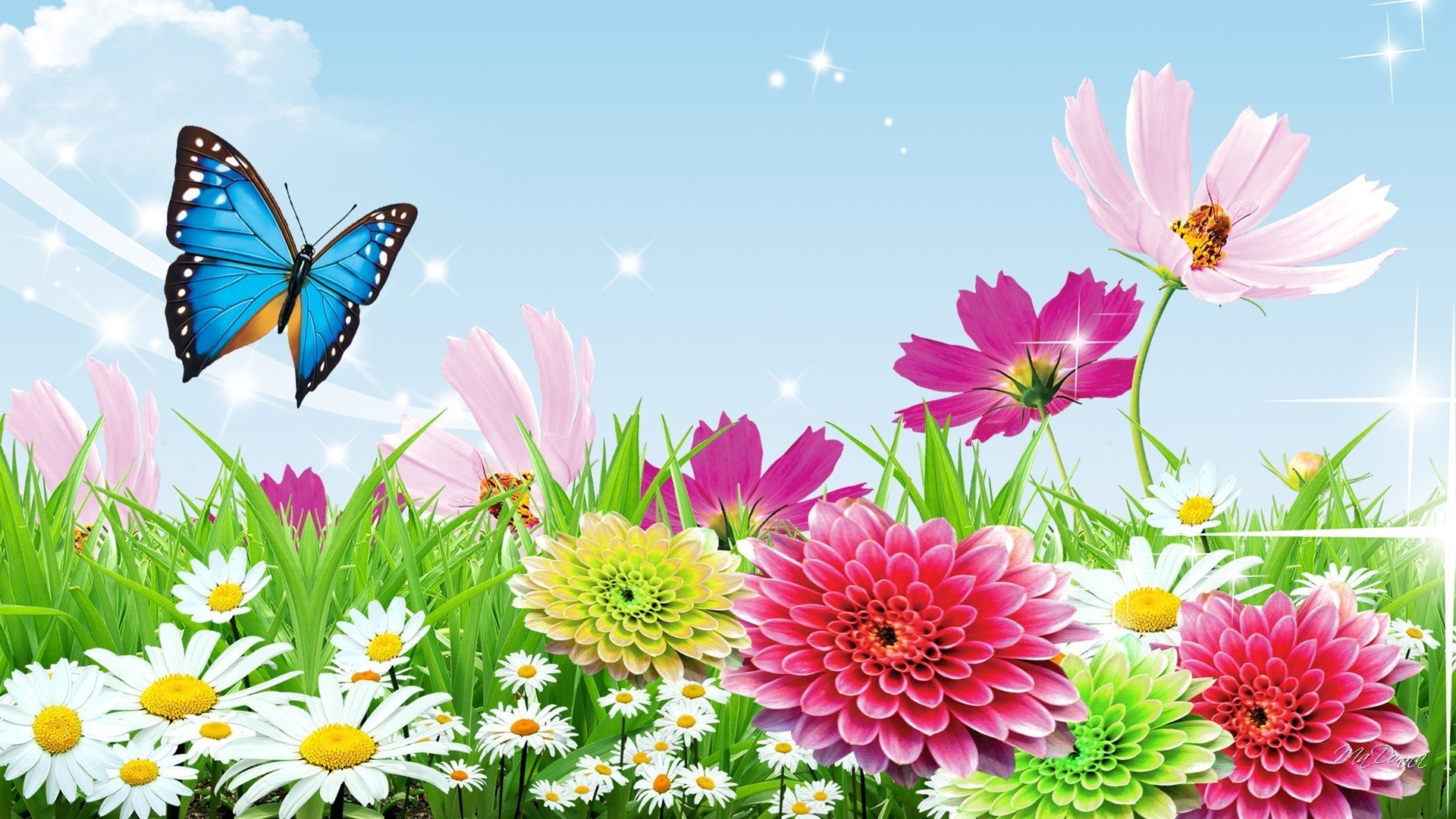 Праздник цветов
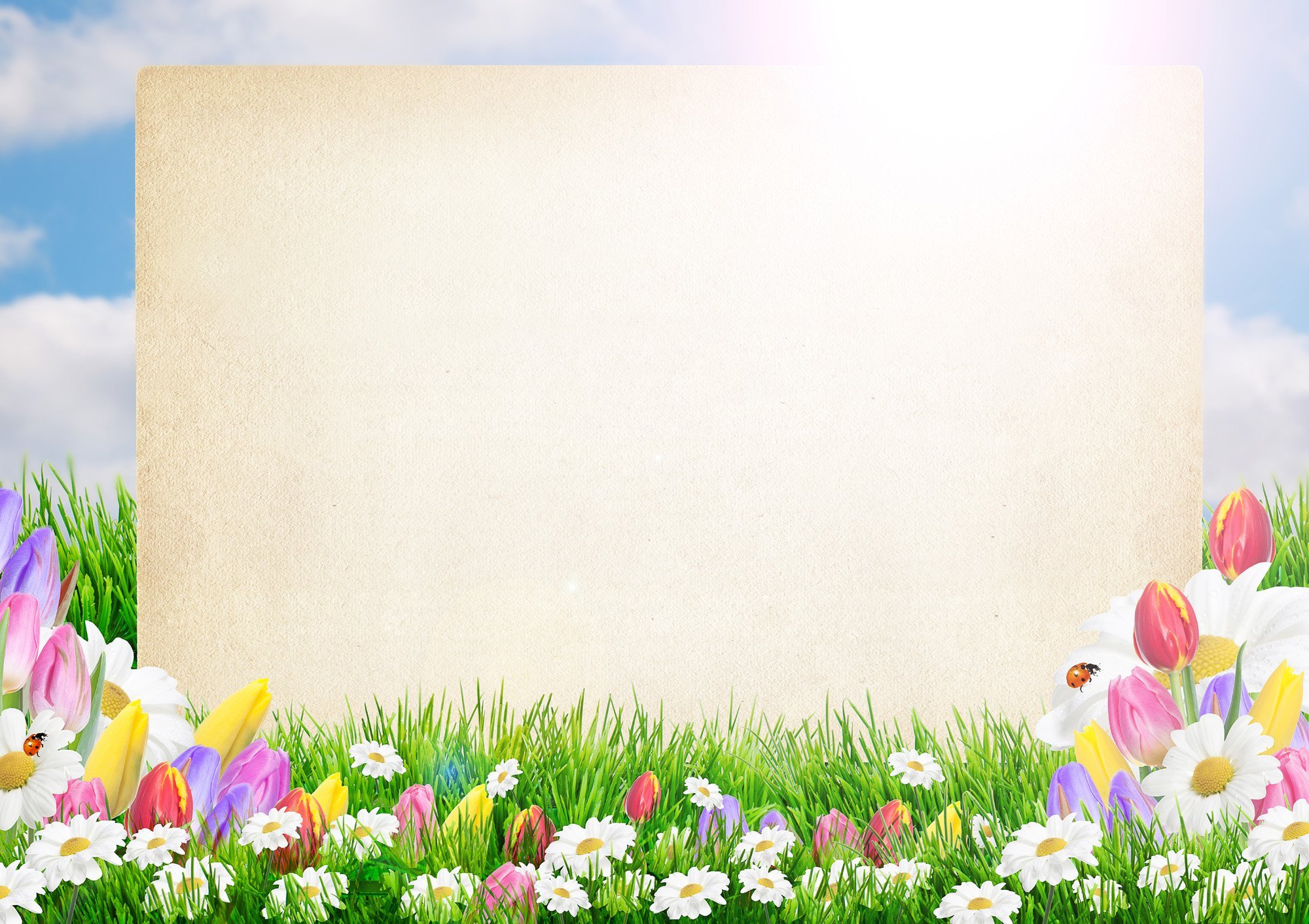 Будем вместе наслаждаться 
Этой дивной красотой,
И прекрасными цветами
Расцветёт весь шар земной!
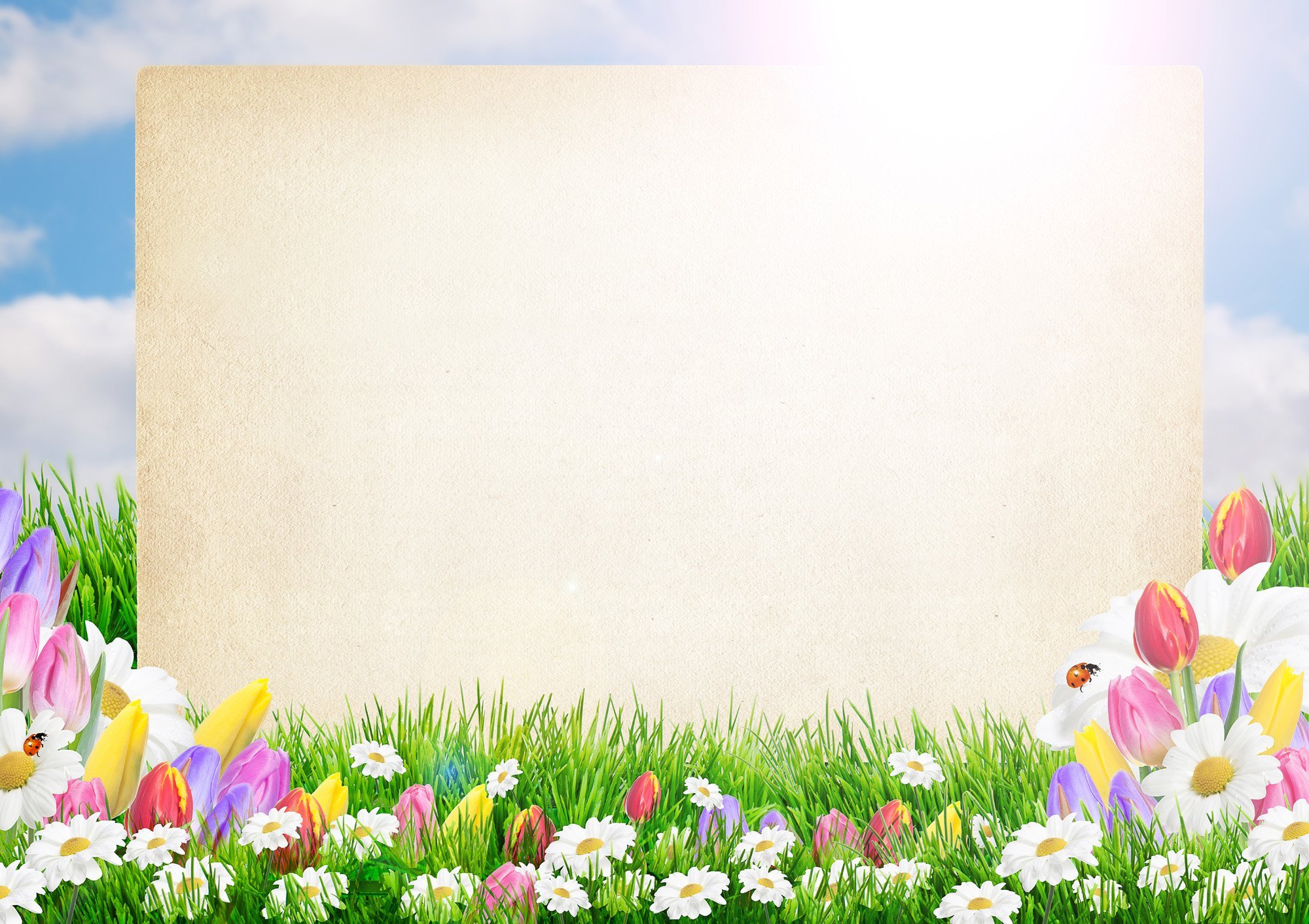 Праздники любят все – и взрослые и дети. Любой праздник всегда сопровождают цветы. Эти хрупкие и нежные создания невозможно не любить! Они украшают клумбы нашего детского сада, улицы любимого Сасово, парки, скверы и дома.
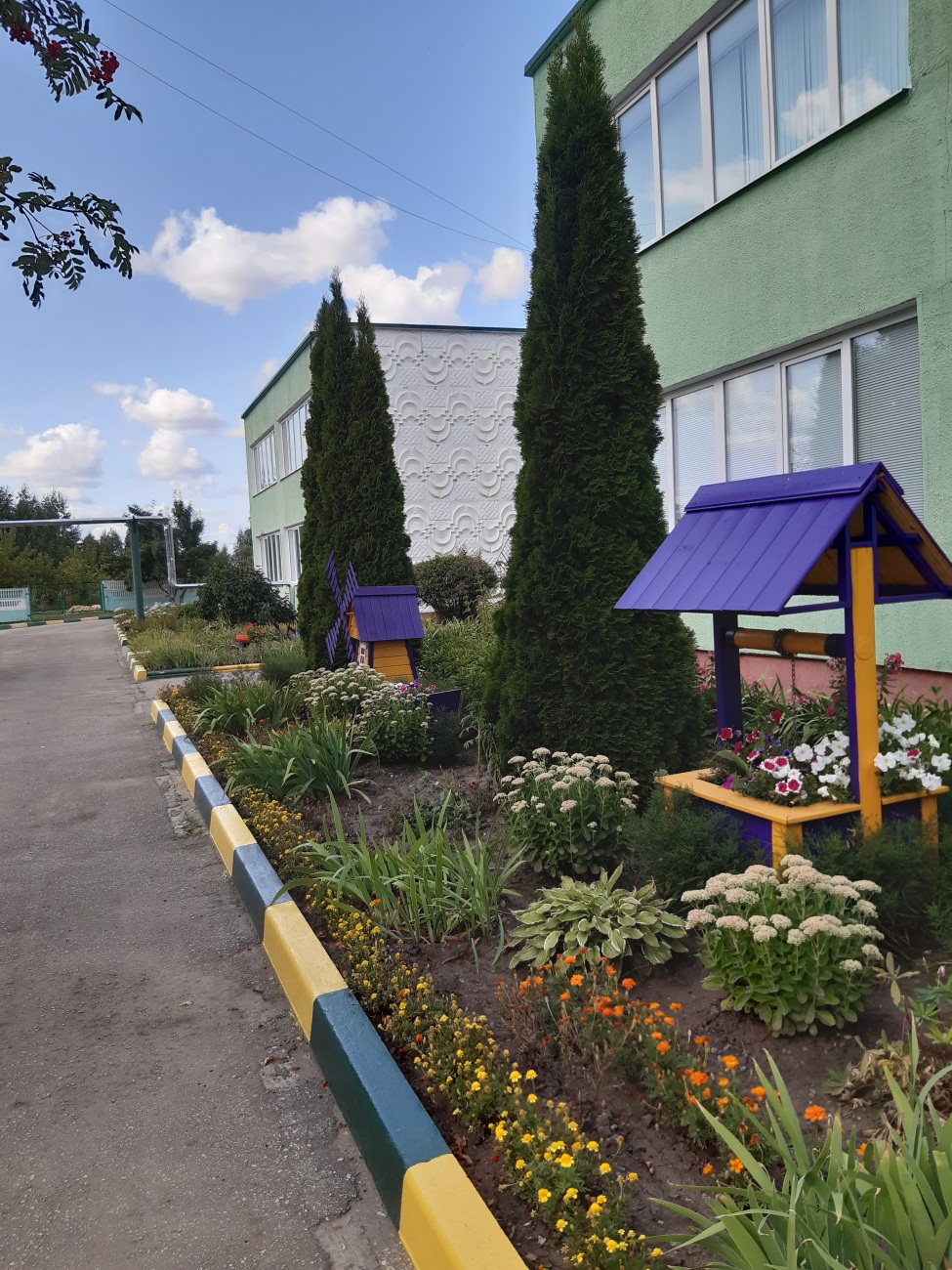 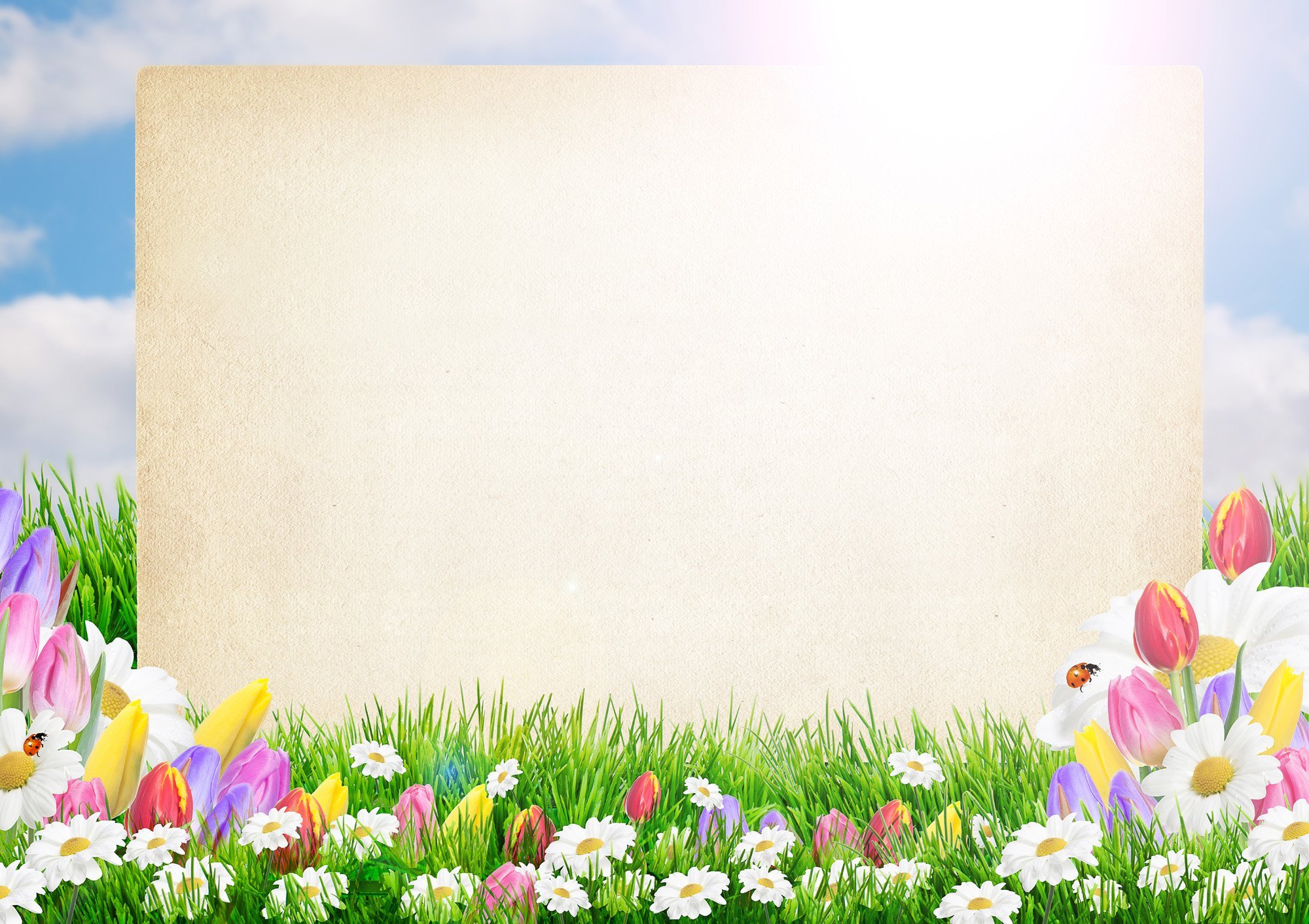 В конце лета, когда сезон цветов подходит к концу воспитатели и дети нашей группы решили устроить «Праздник цветов».
       Целью мероприятия стало формирование доброго отношения к природе, показать каждому из нас, как мир прекрасен и хрупок. И, если каждый из нас будет бережно относиться к этому миру, значит, природа и человек еще долгие тысячелетия будут жить в гармонии.
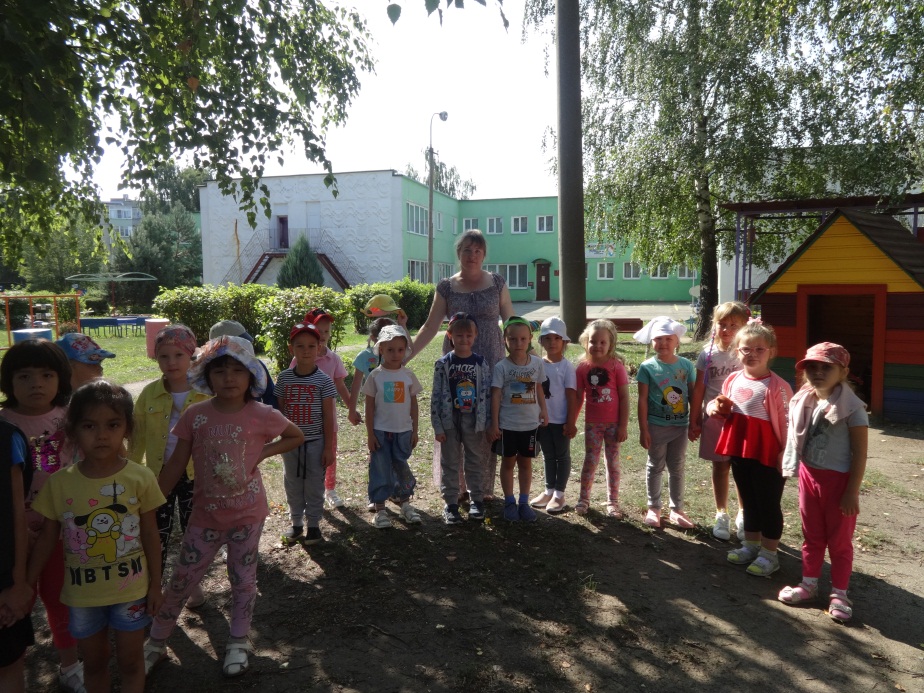 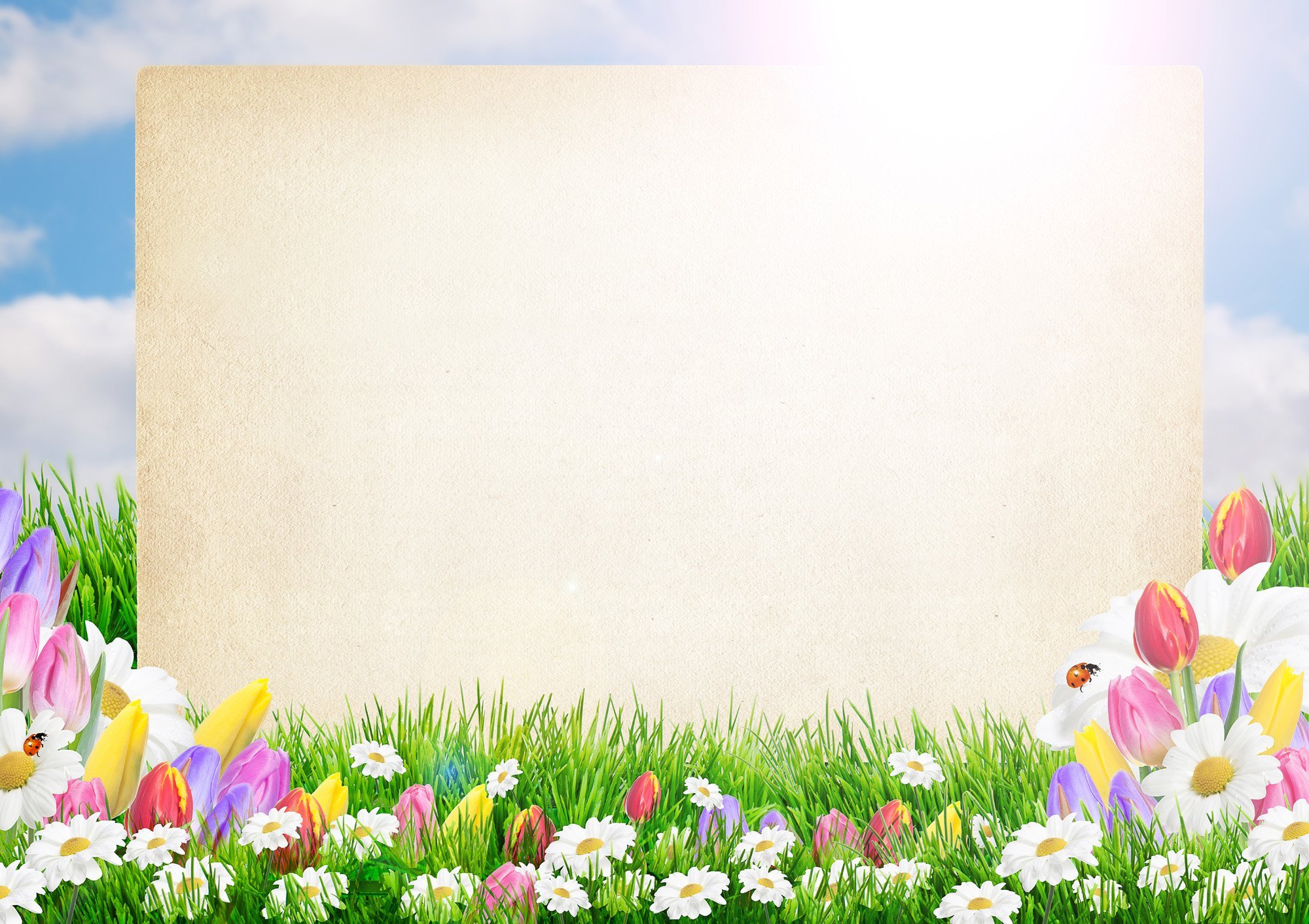 Ребята с удовольствием исполнили роли цветов
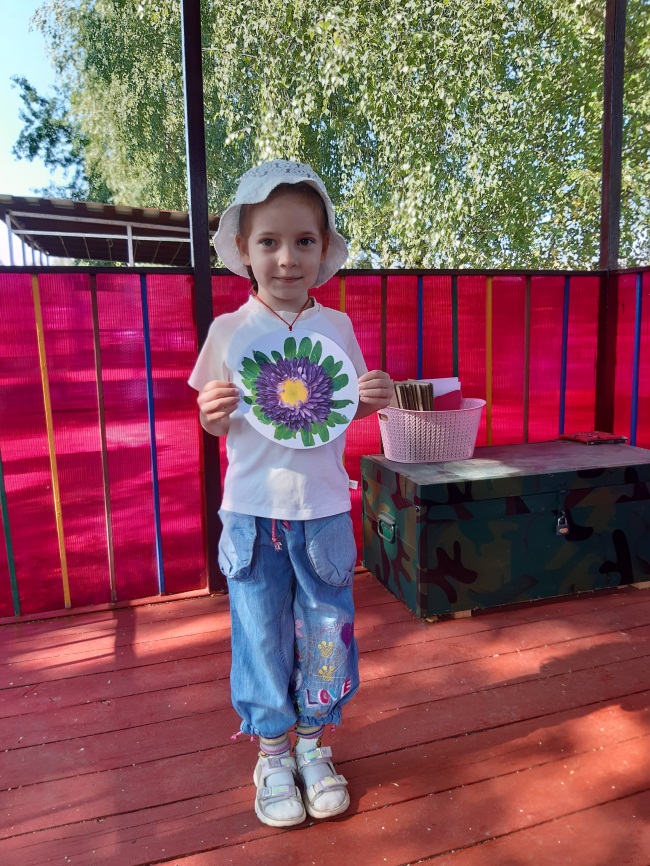 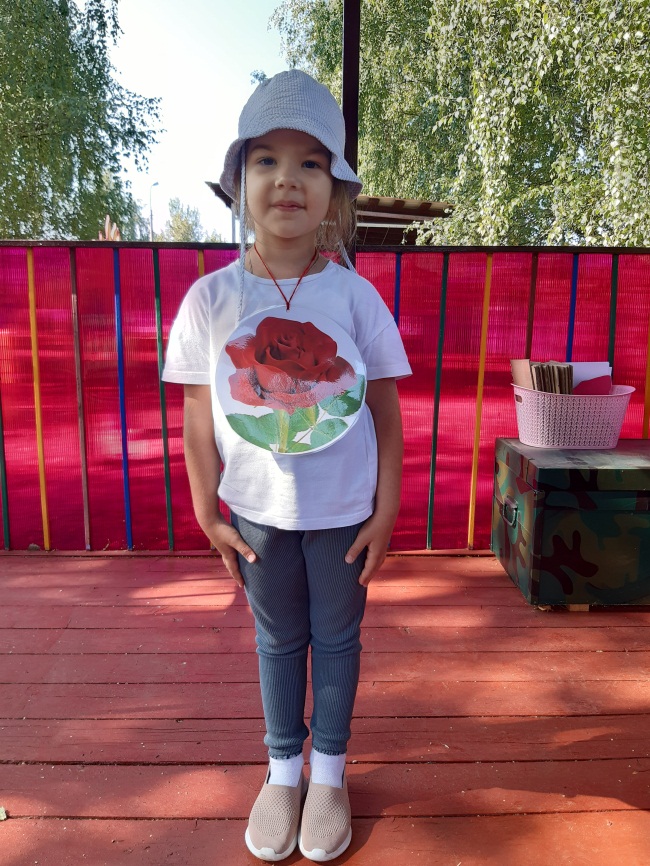 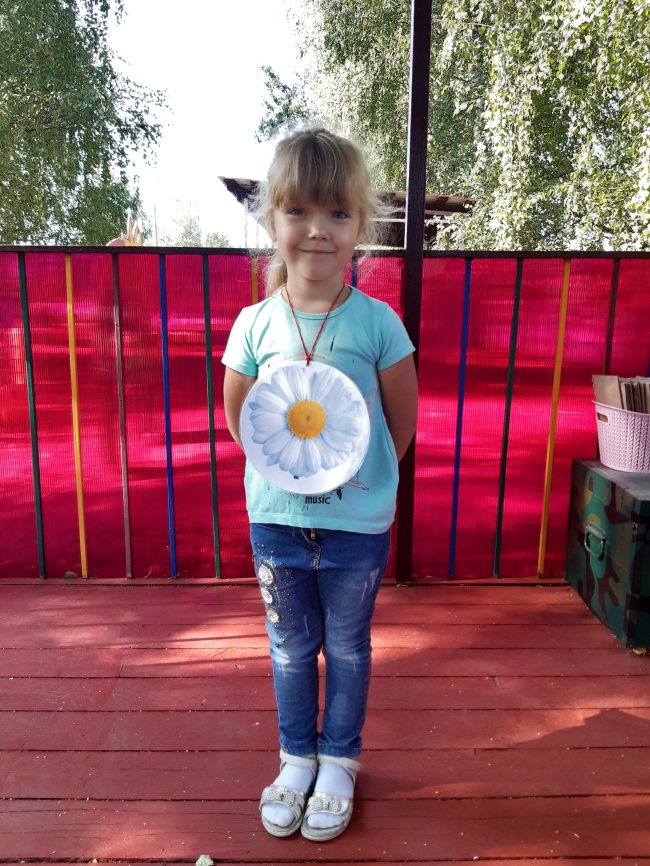 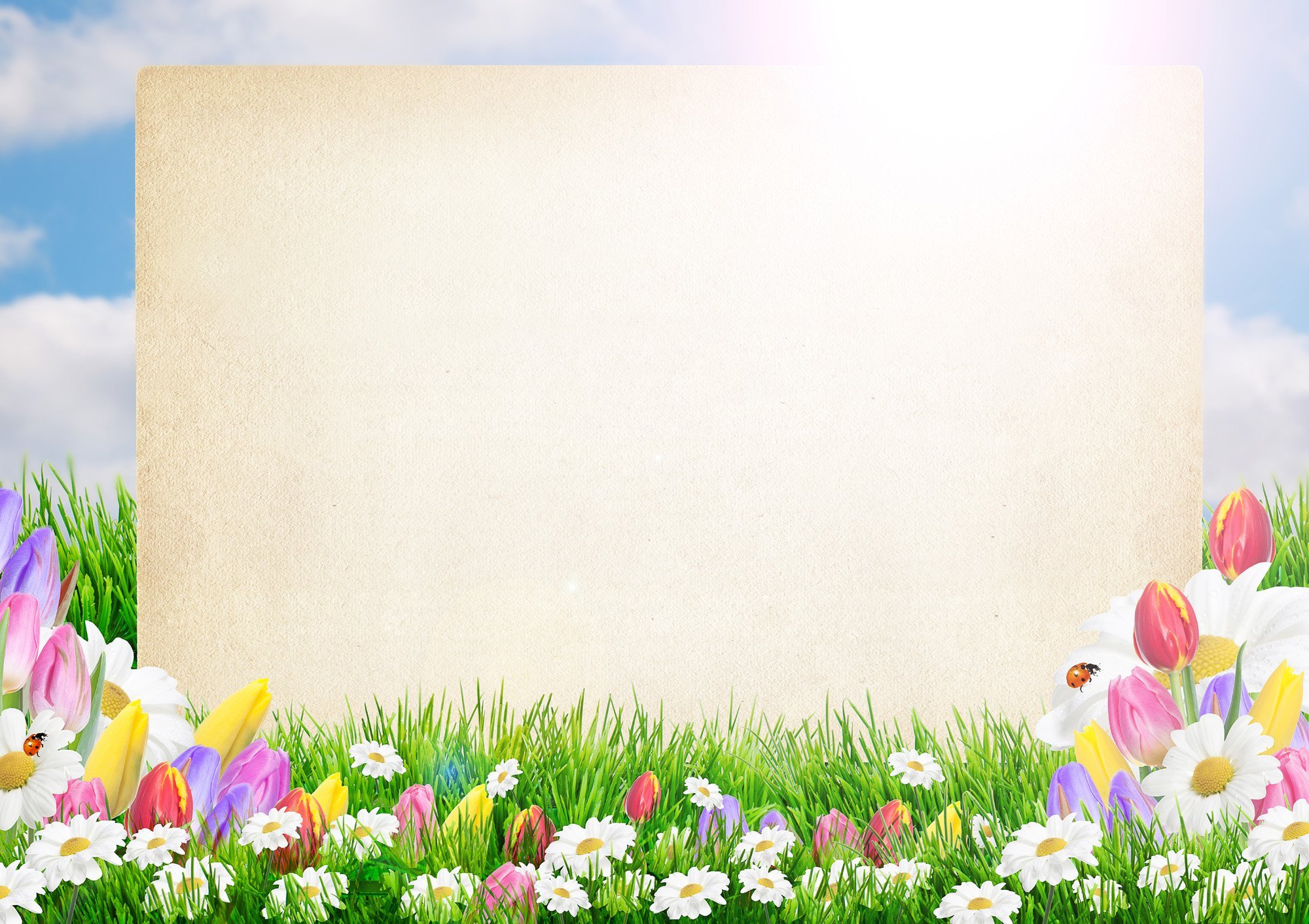 в стихотворной форме рассказали о лилии и астре, гладиолусе и розе, ромашке и гвоздике.
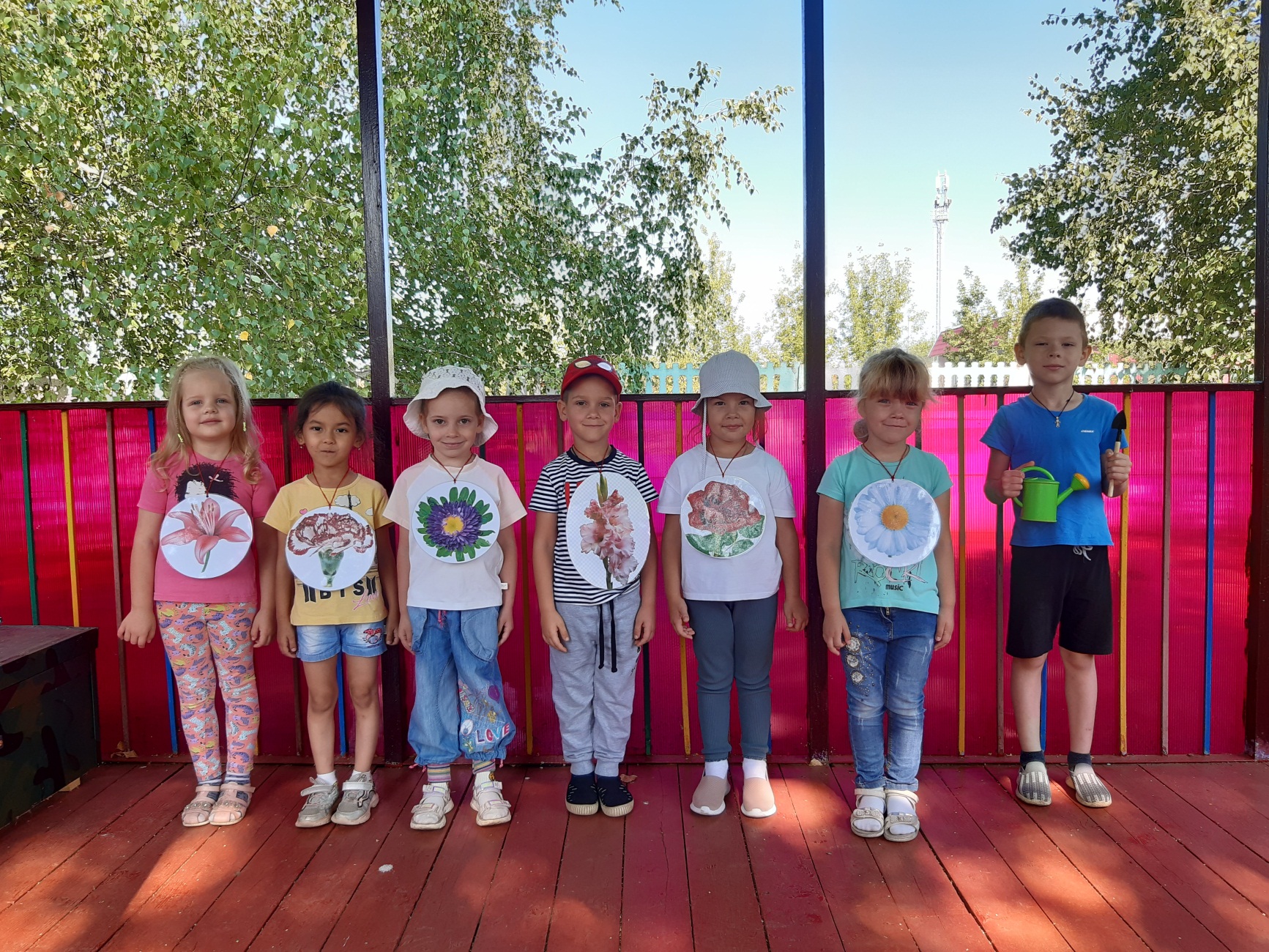 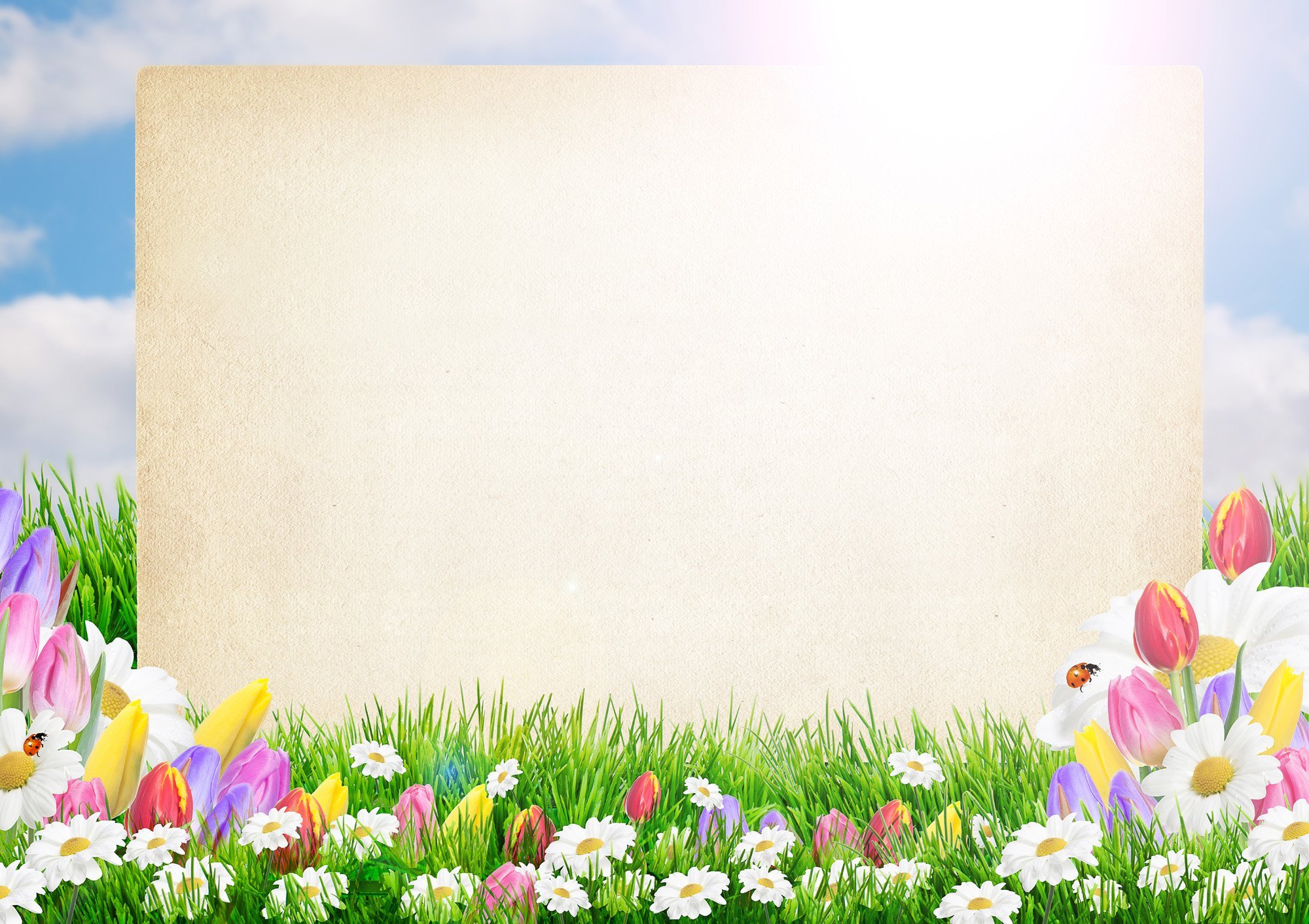 Веселый садовник напомнил правила ухода за цветами. Дети узнали о растениях – барометрах.
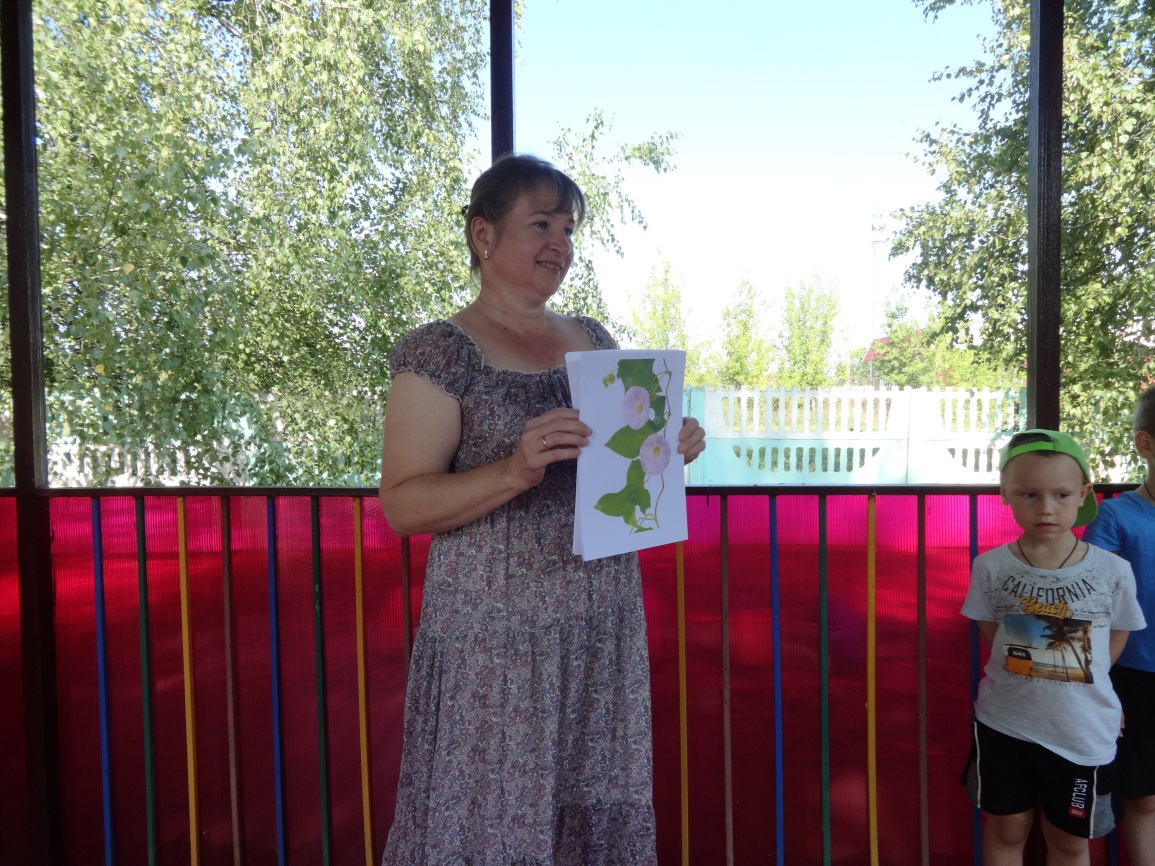 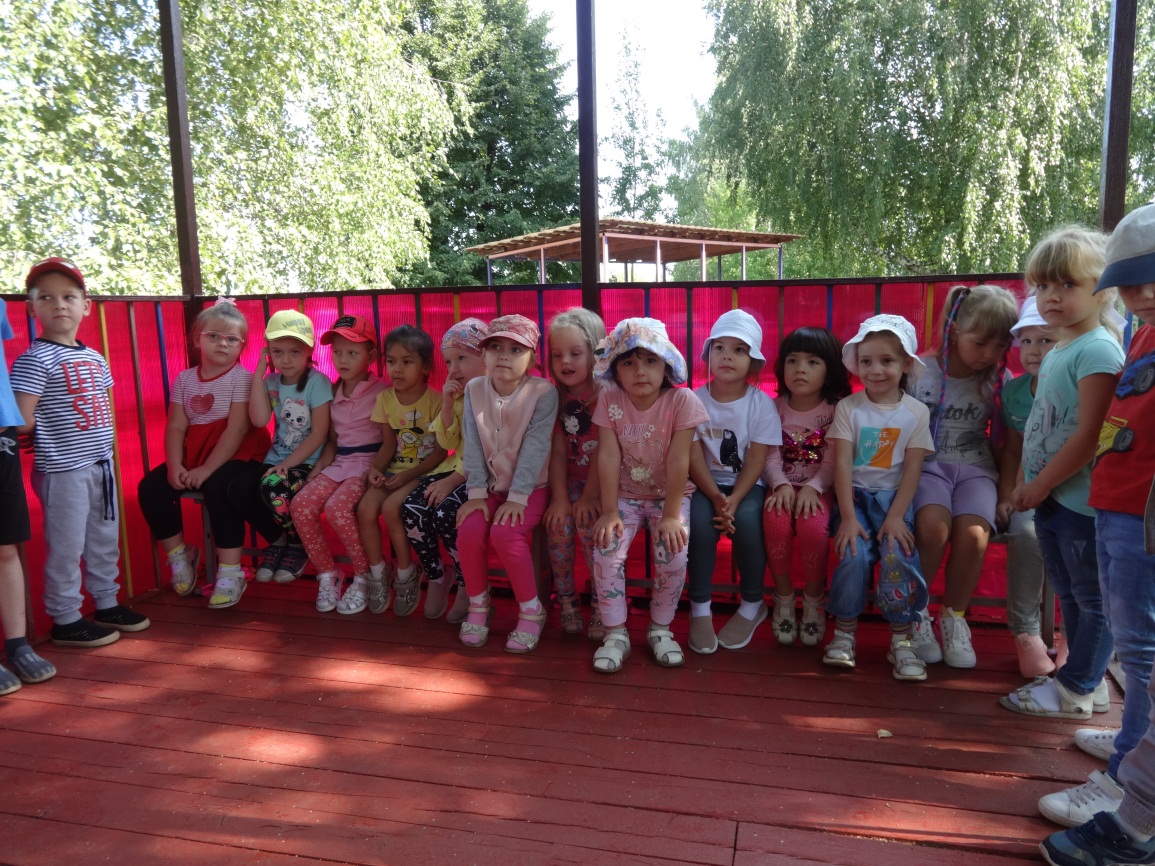 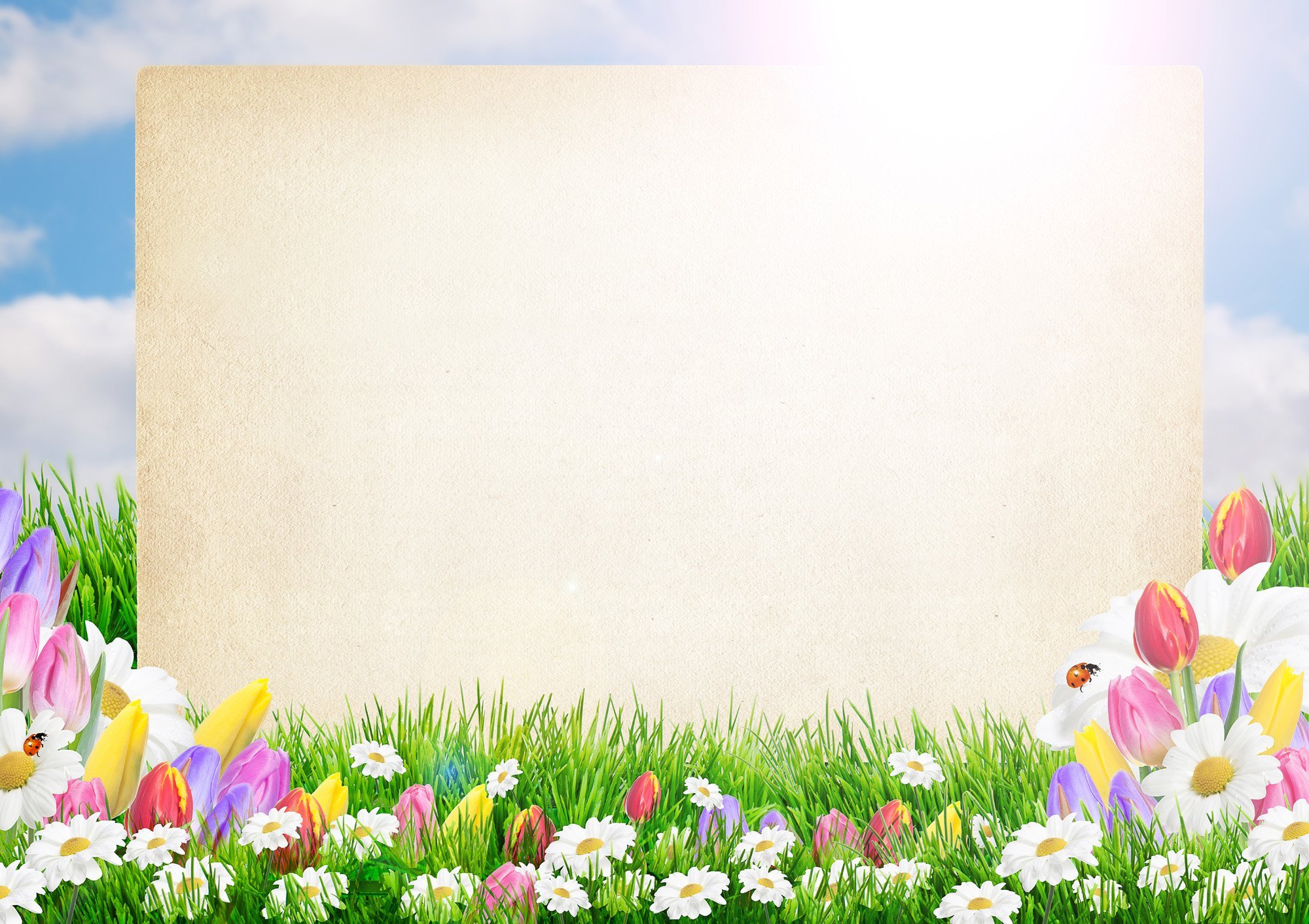 Поиграли в подвижно-дидактические игры «Бабочка и цветок» и «Собери цветок».
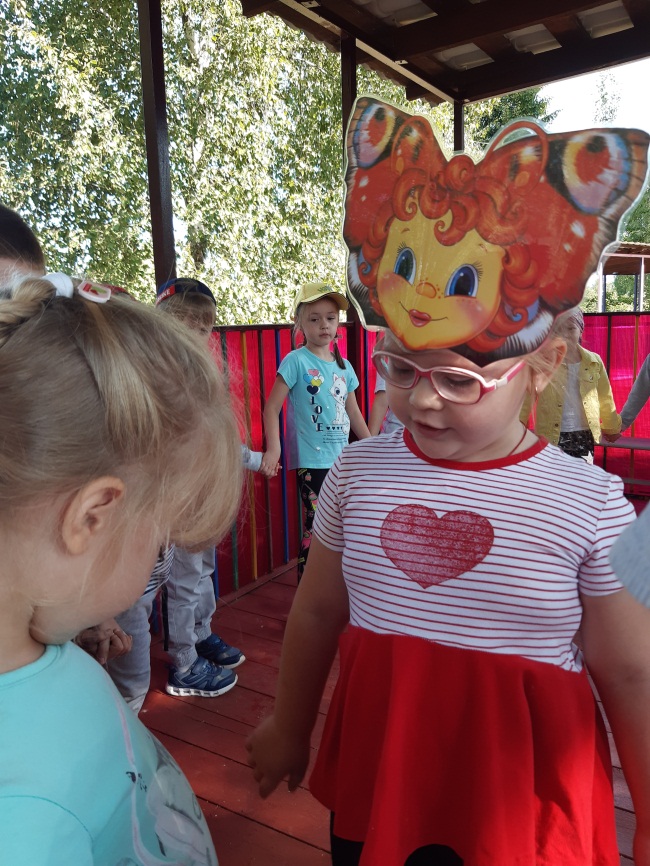 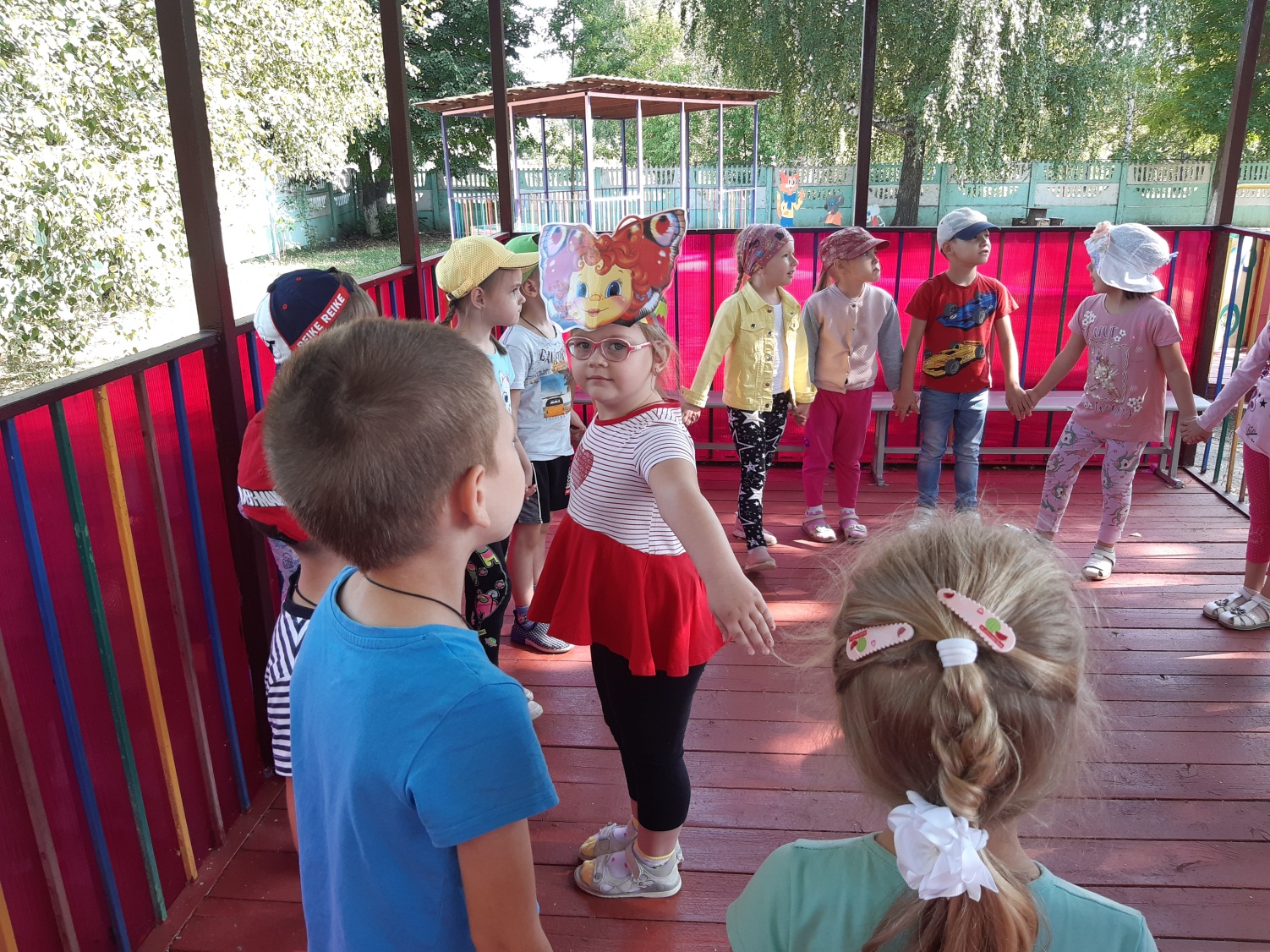 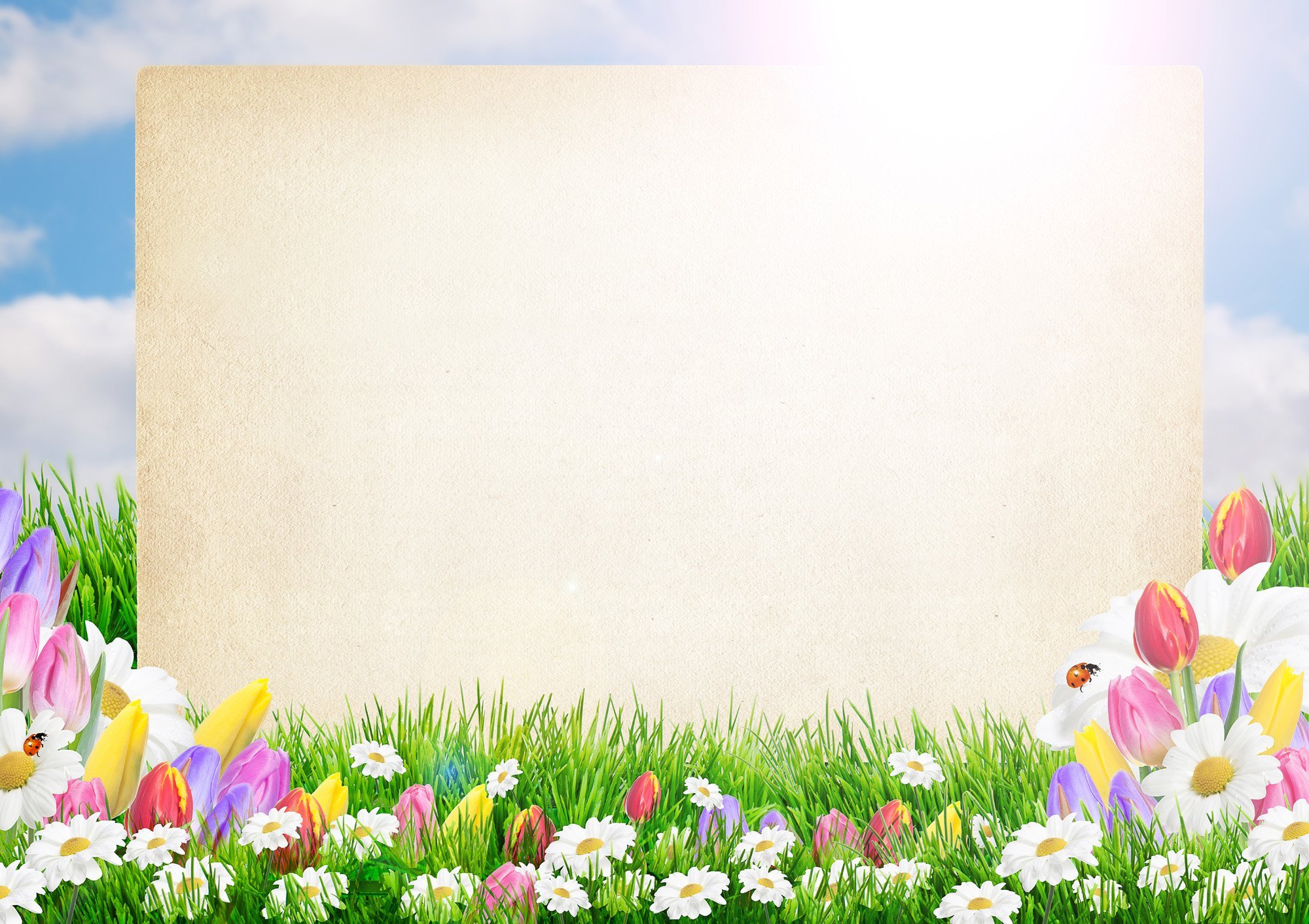 вспомнили строение цветка, поговорили о необходимых условия для жизни цветов.
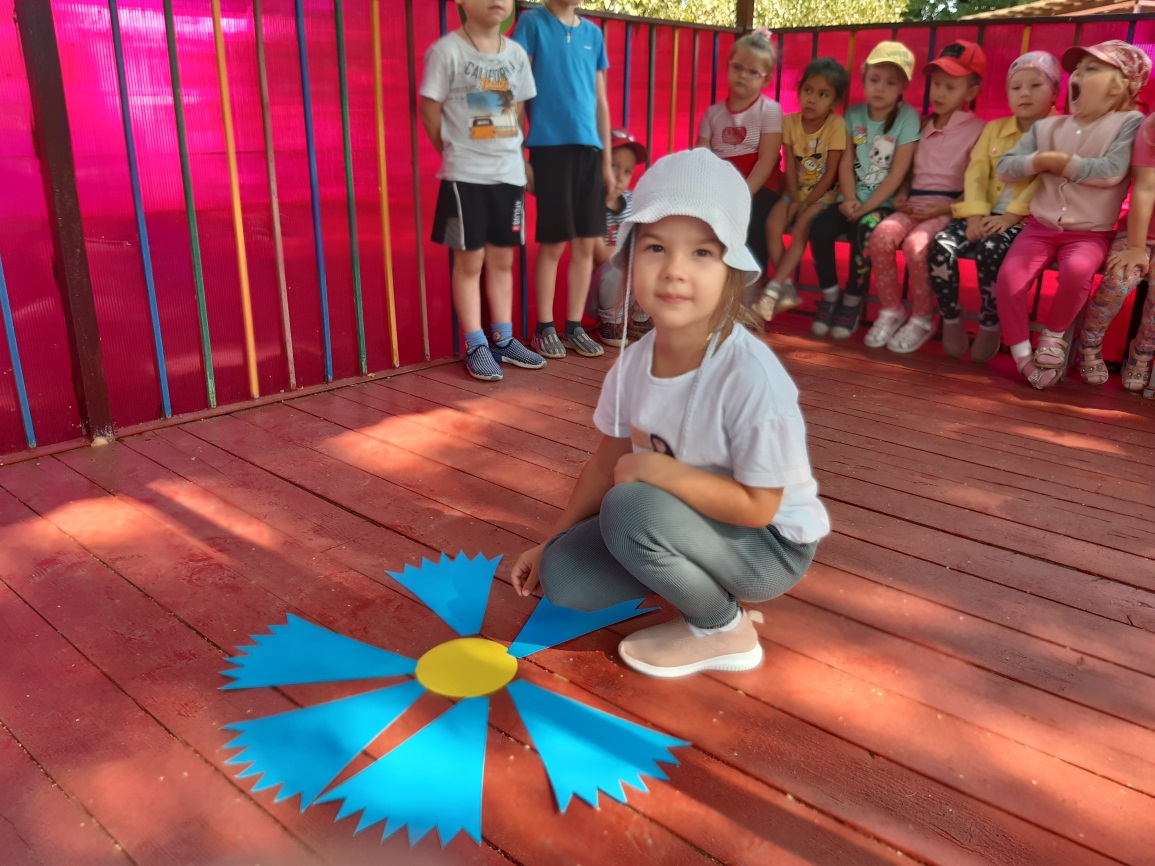 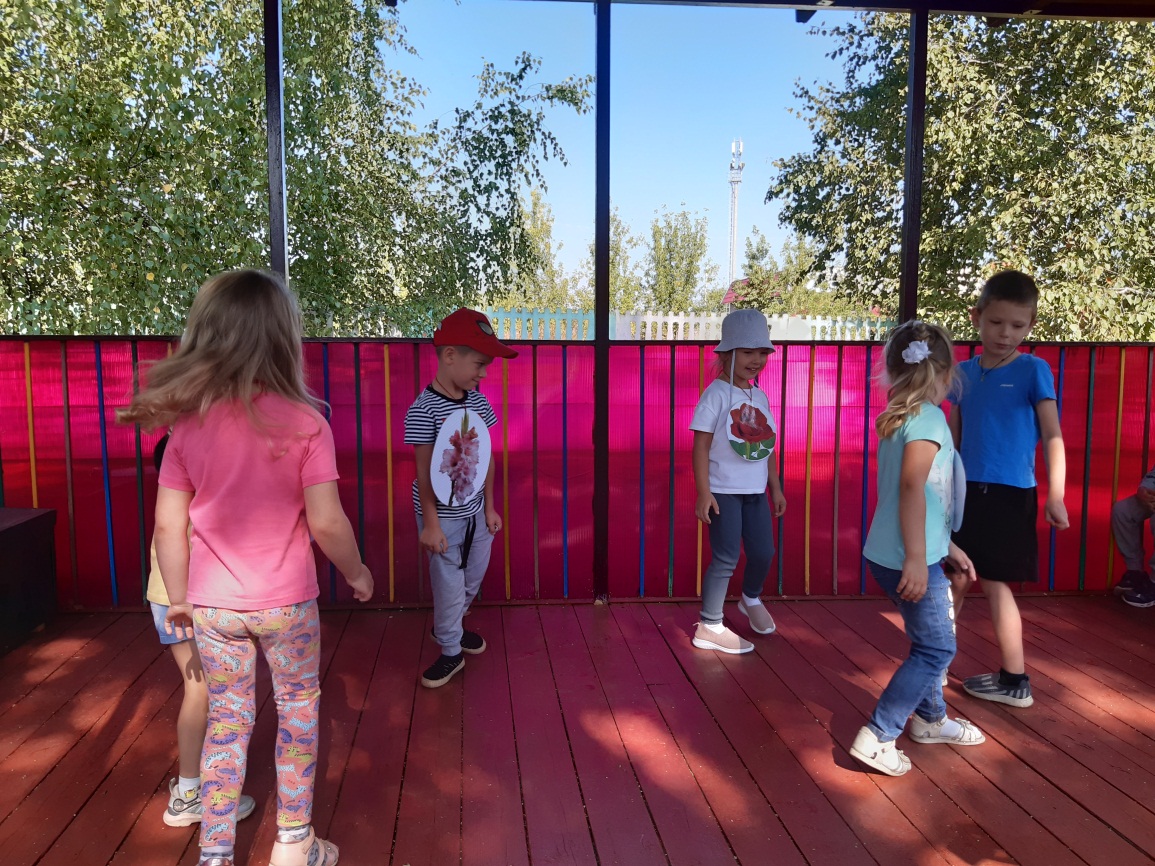 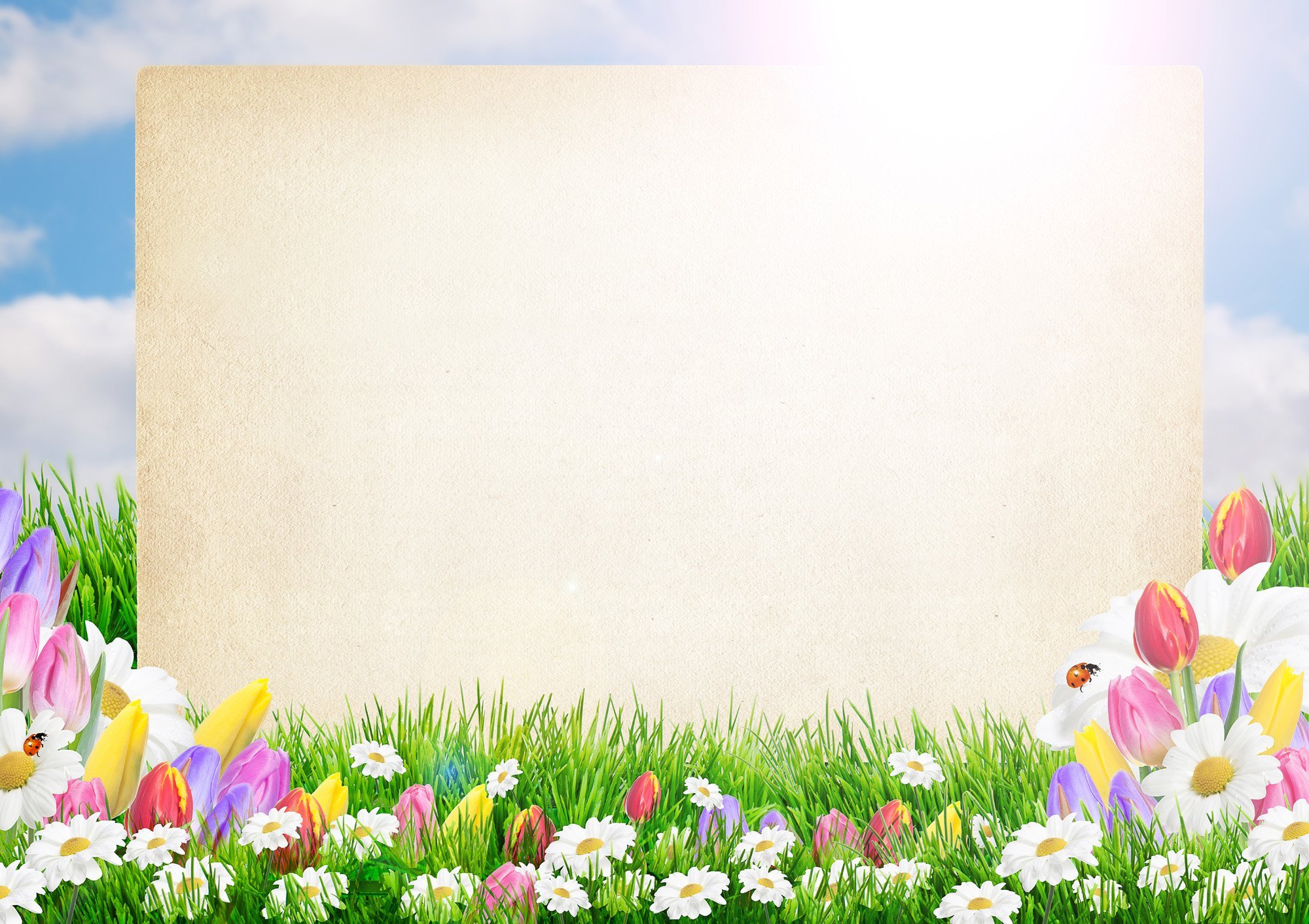 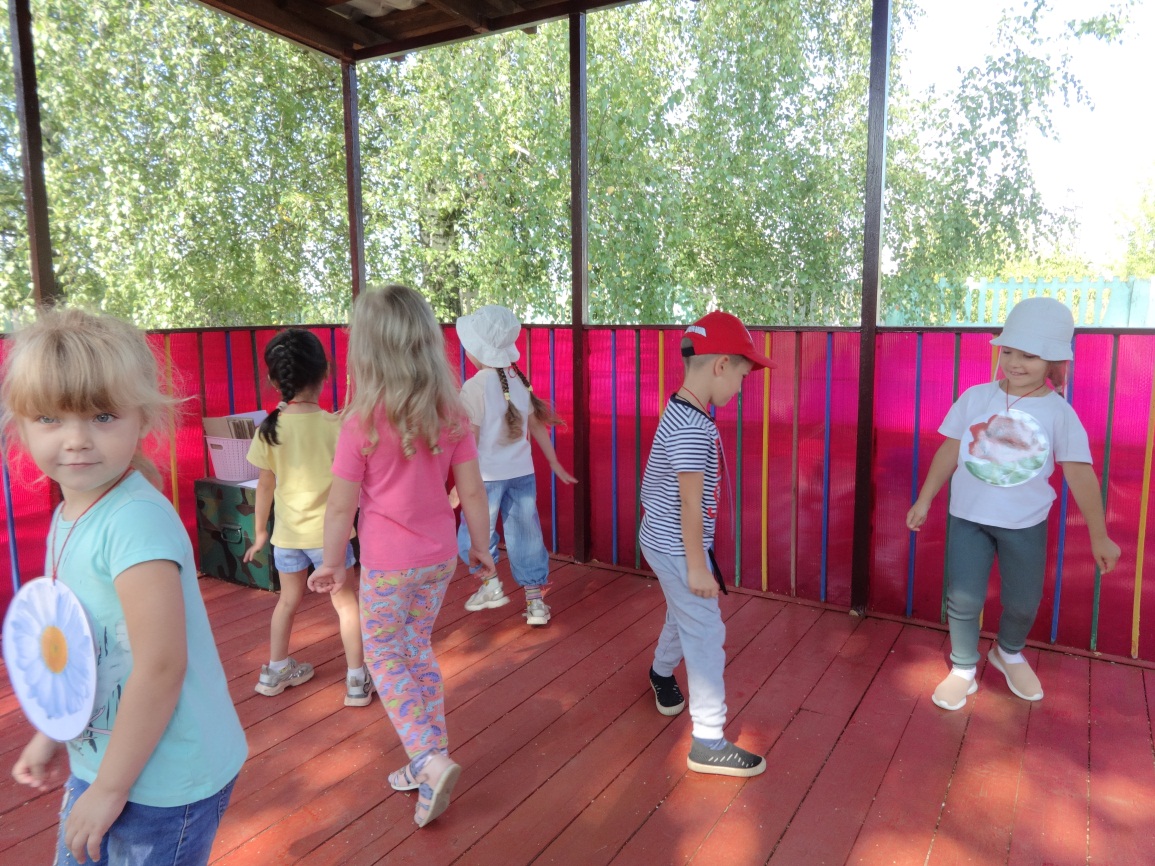 Вместе с цветами дети кружились в «вальсе цветов» Д.Шостоковича.
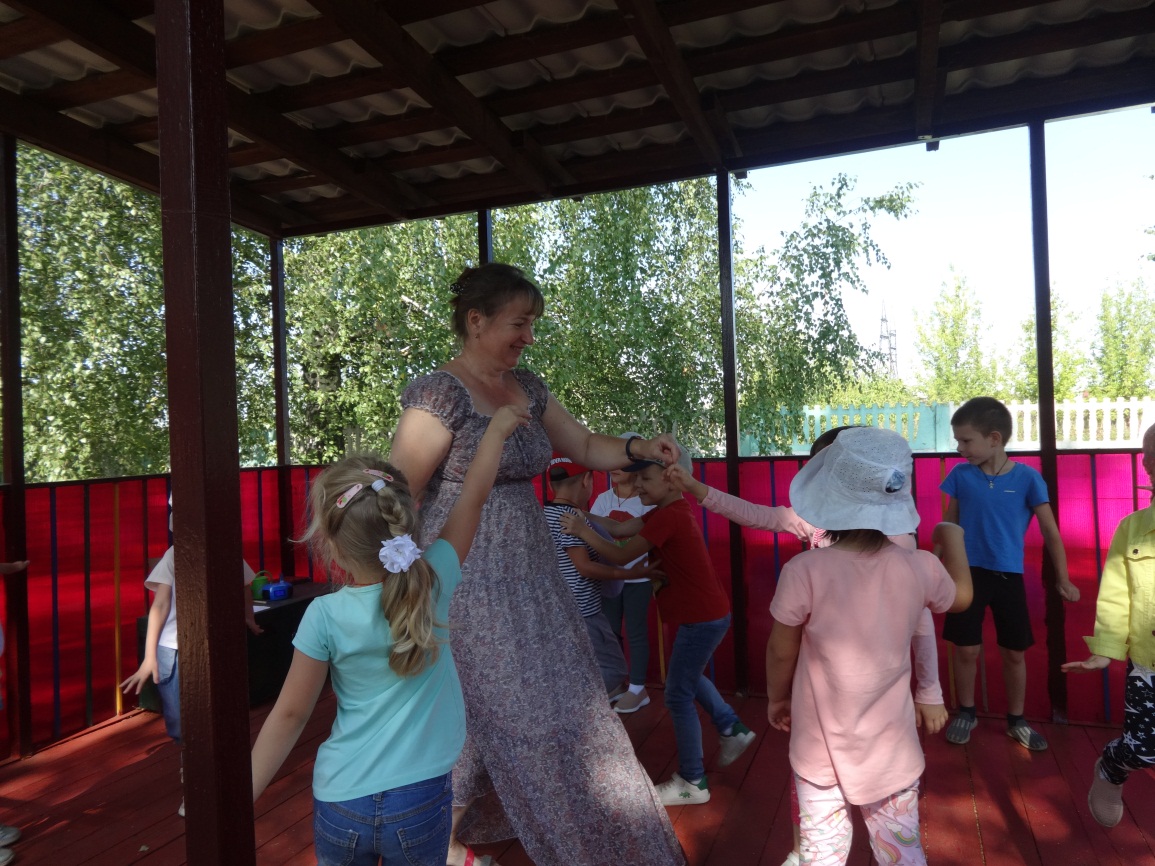 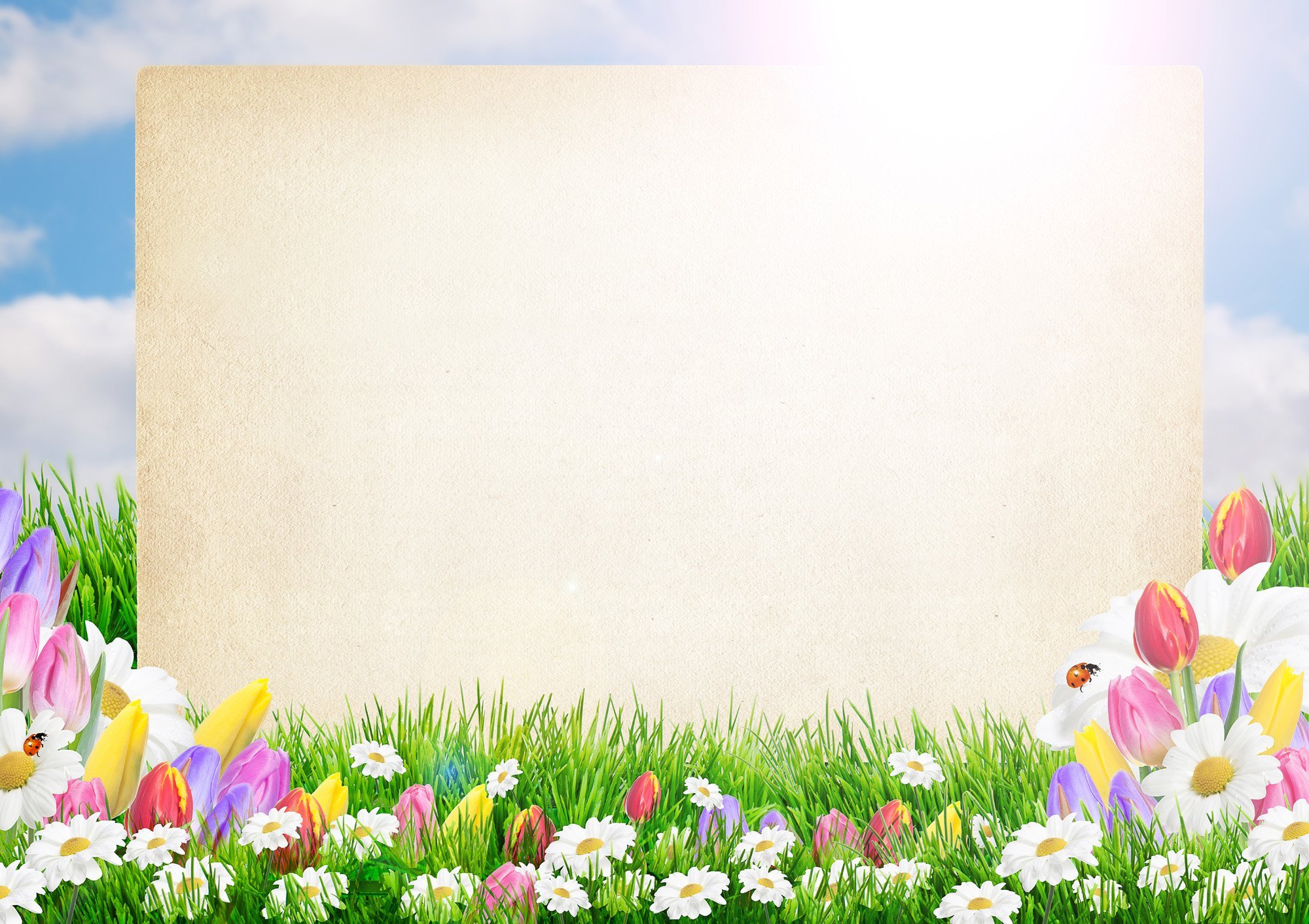 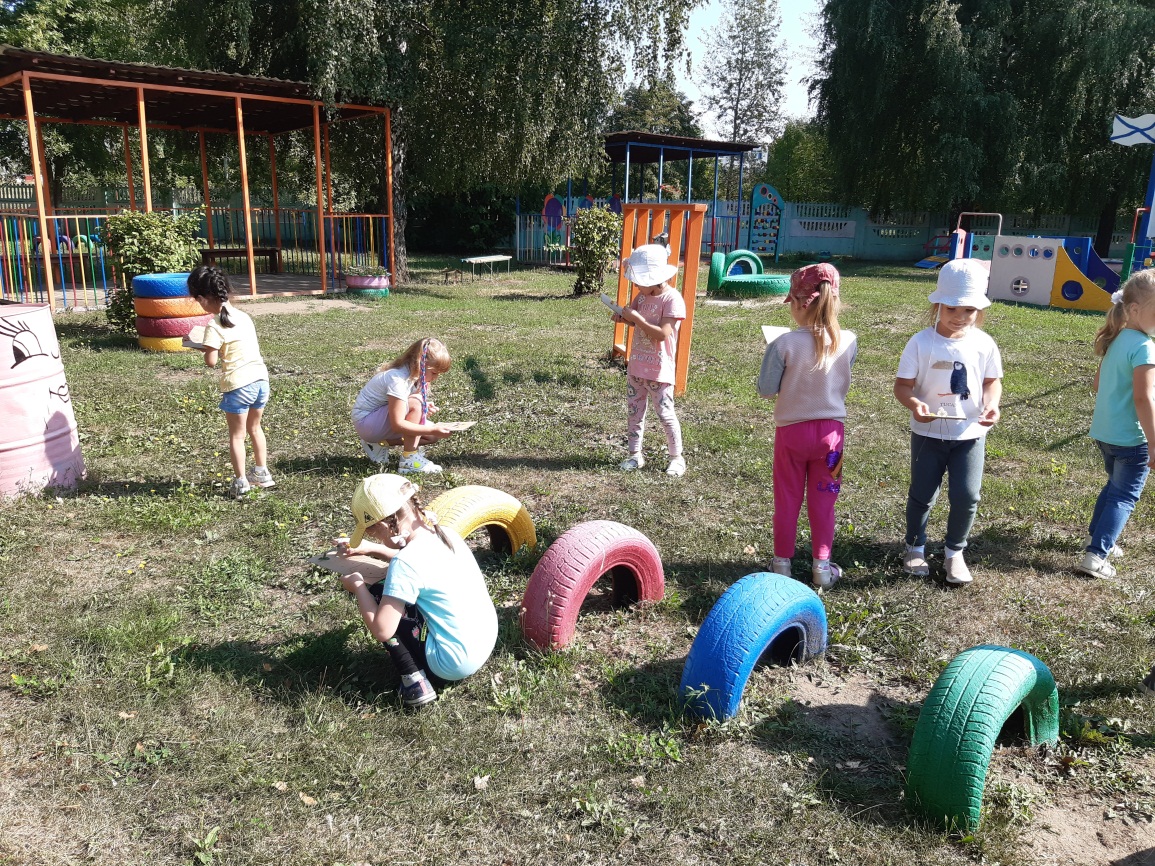 В заключении дошколята превратились во флористов и составили каждый свой
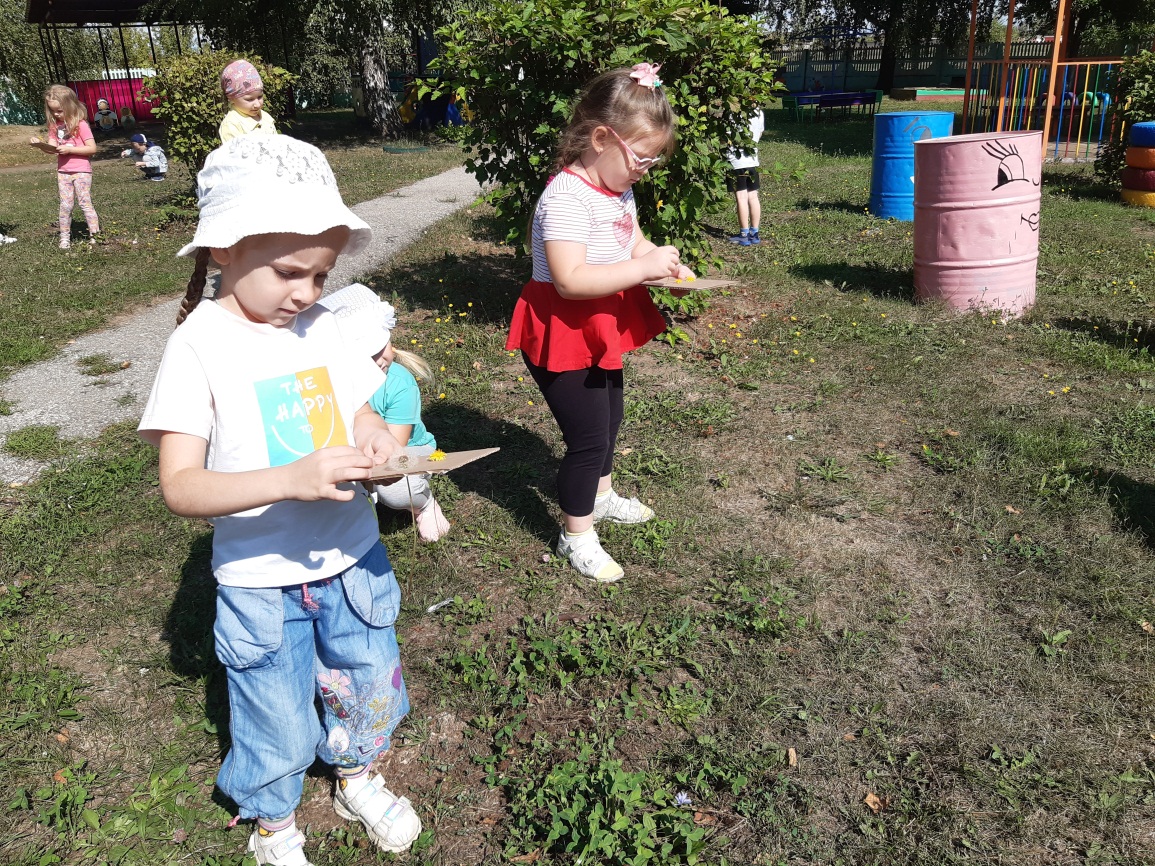 неповторимый 
букет.
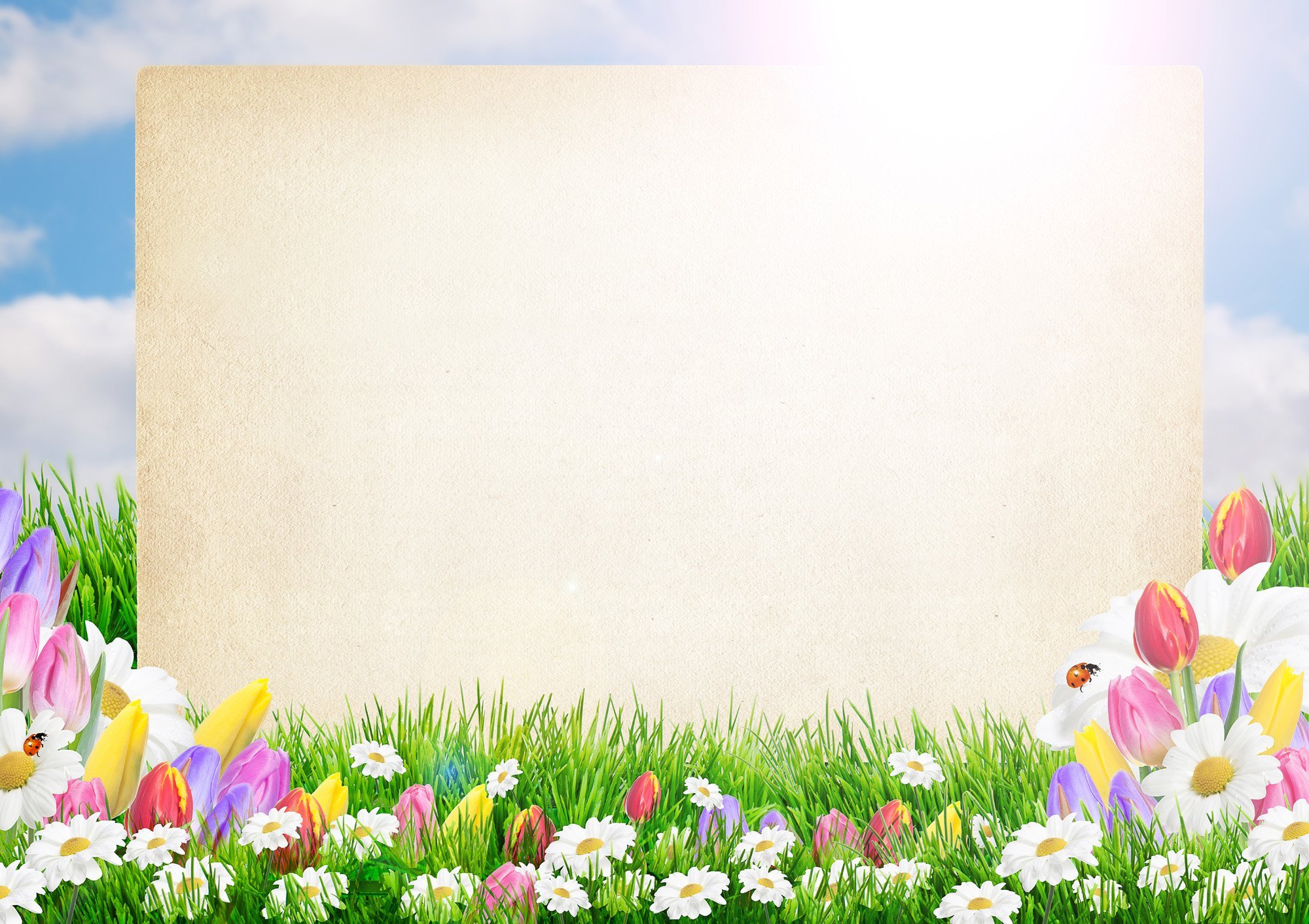 Красочное, яркое, летнее развлечение впечатлило каждого ребенка.
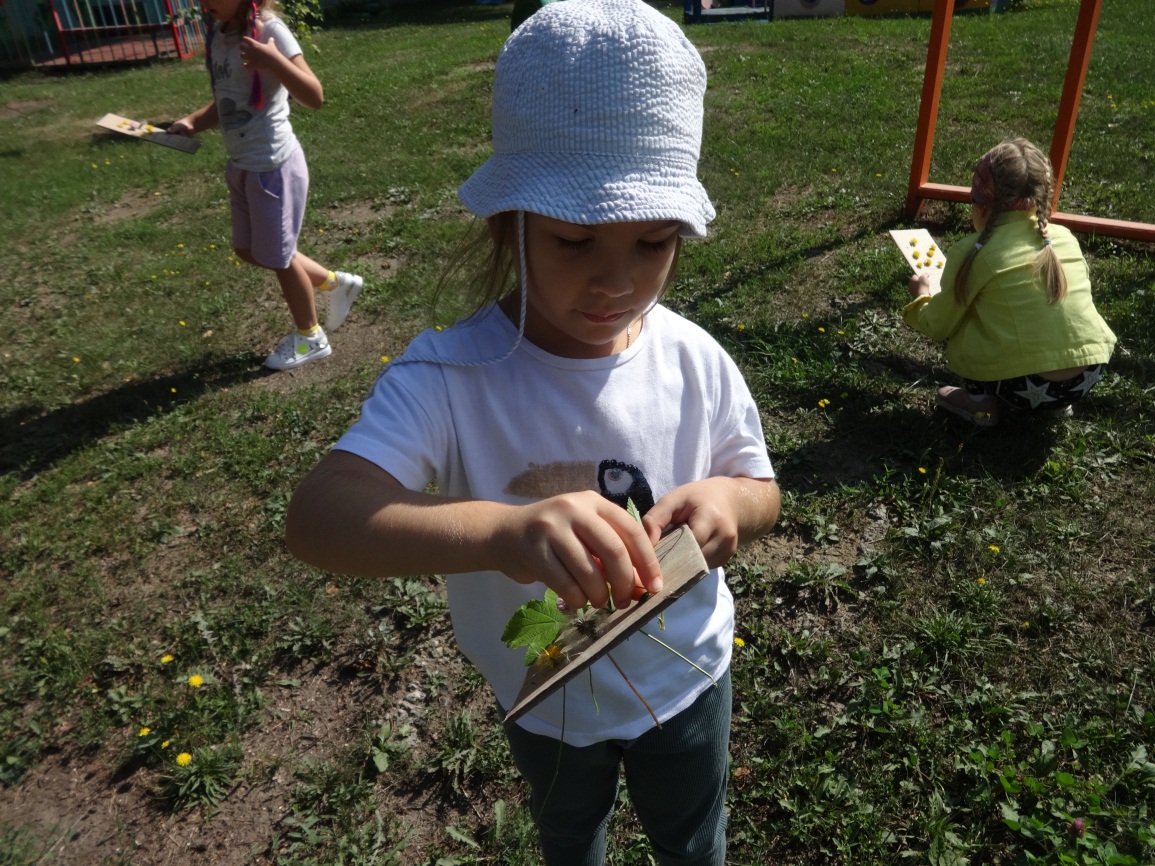 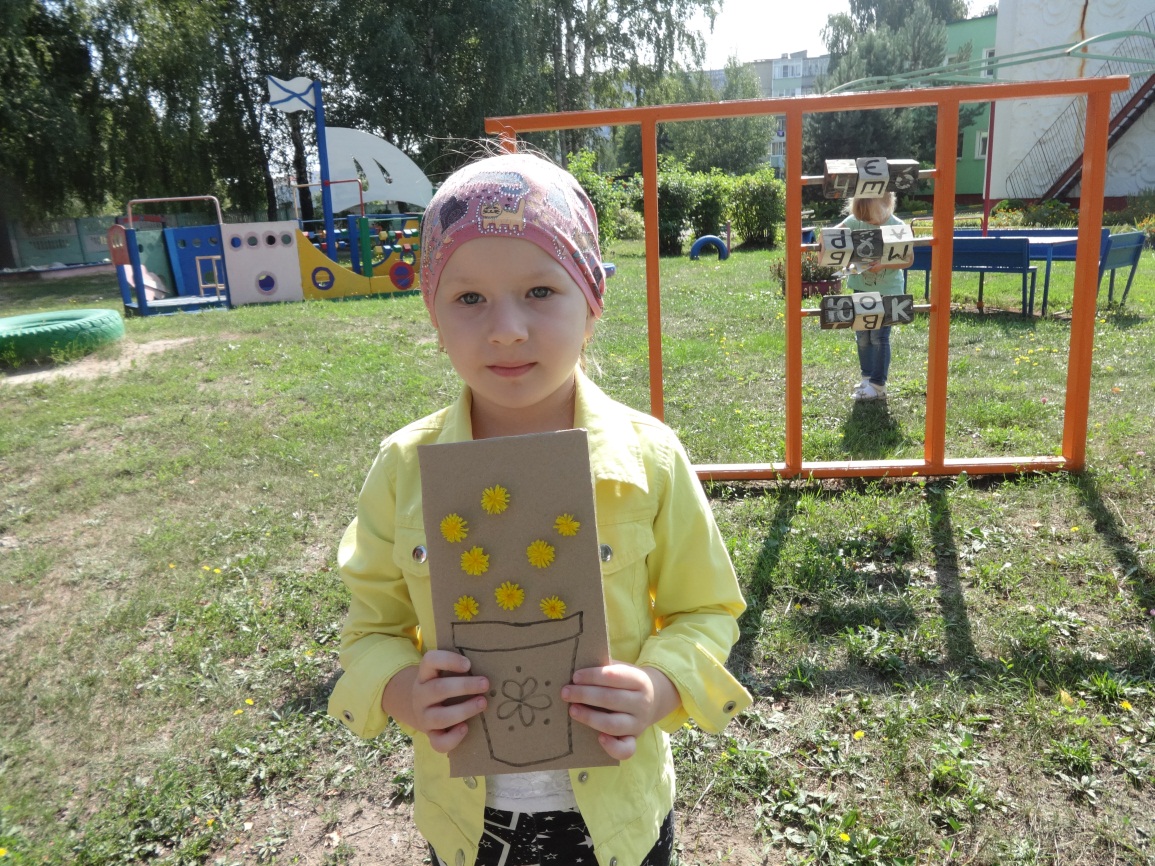 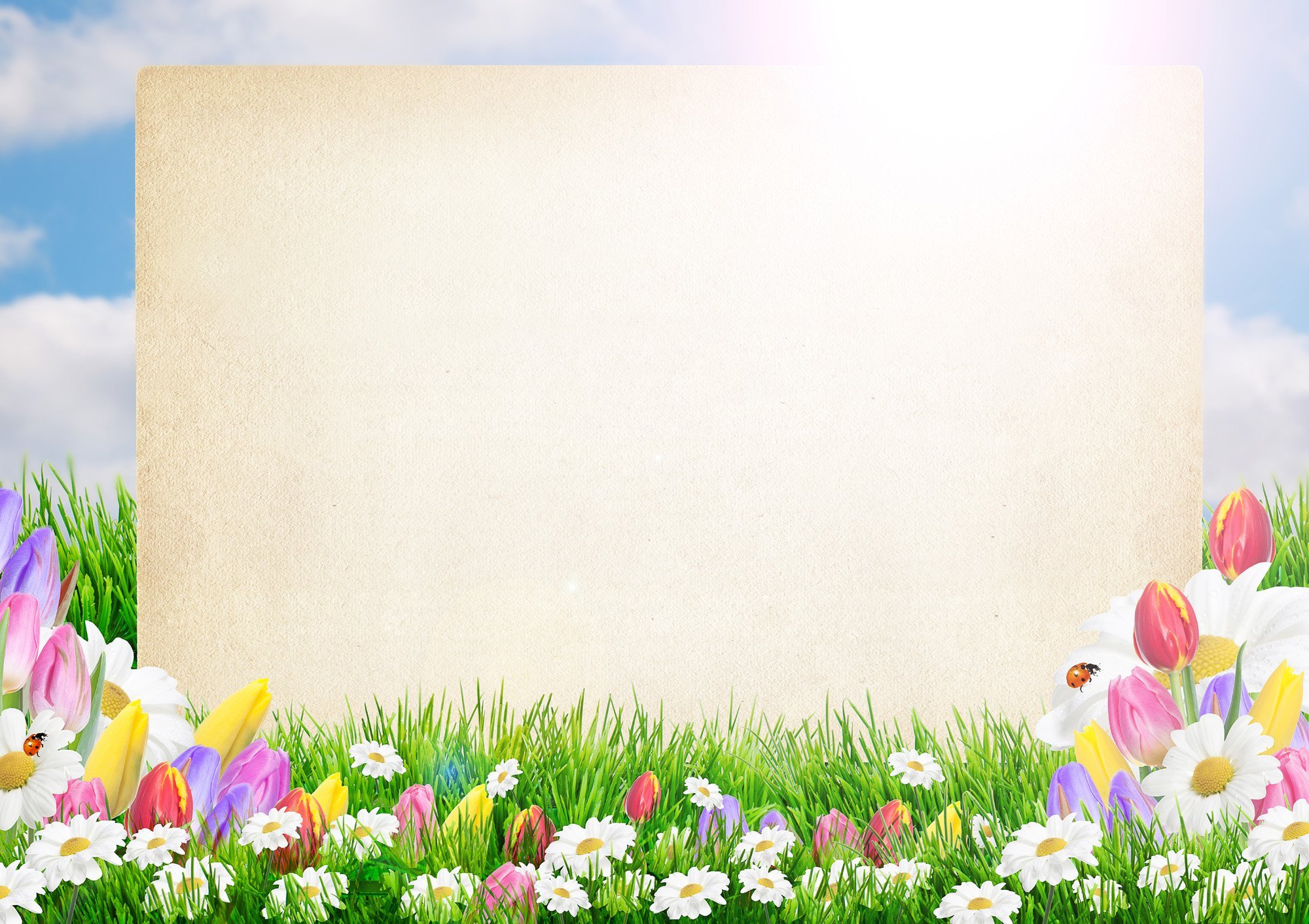 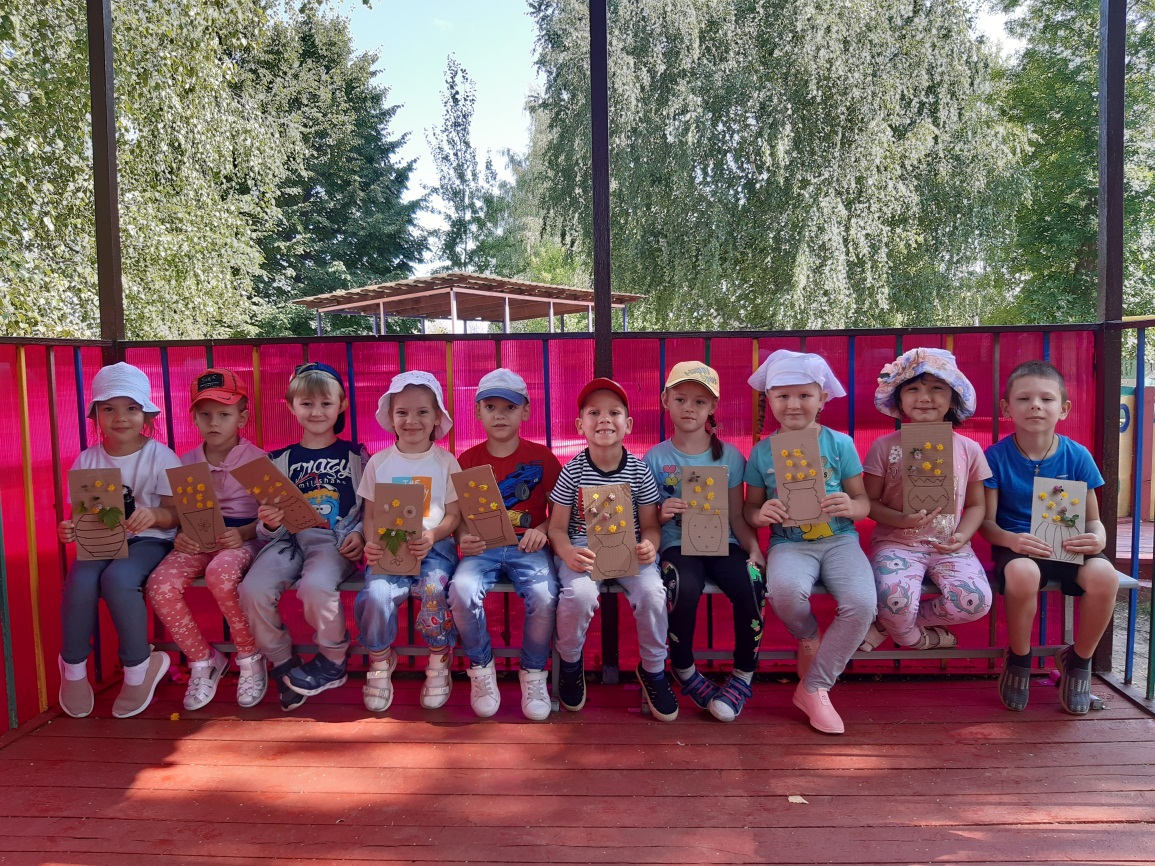 Все веселились от души, дети получили массу положительных эмоций.
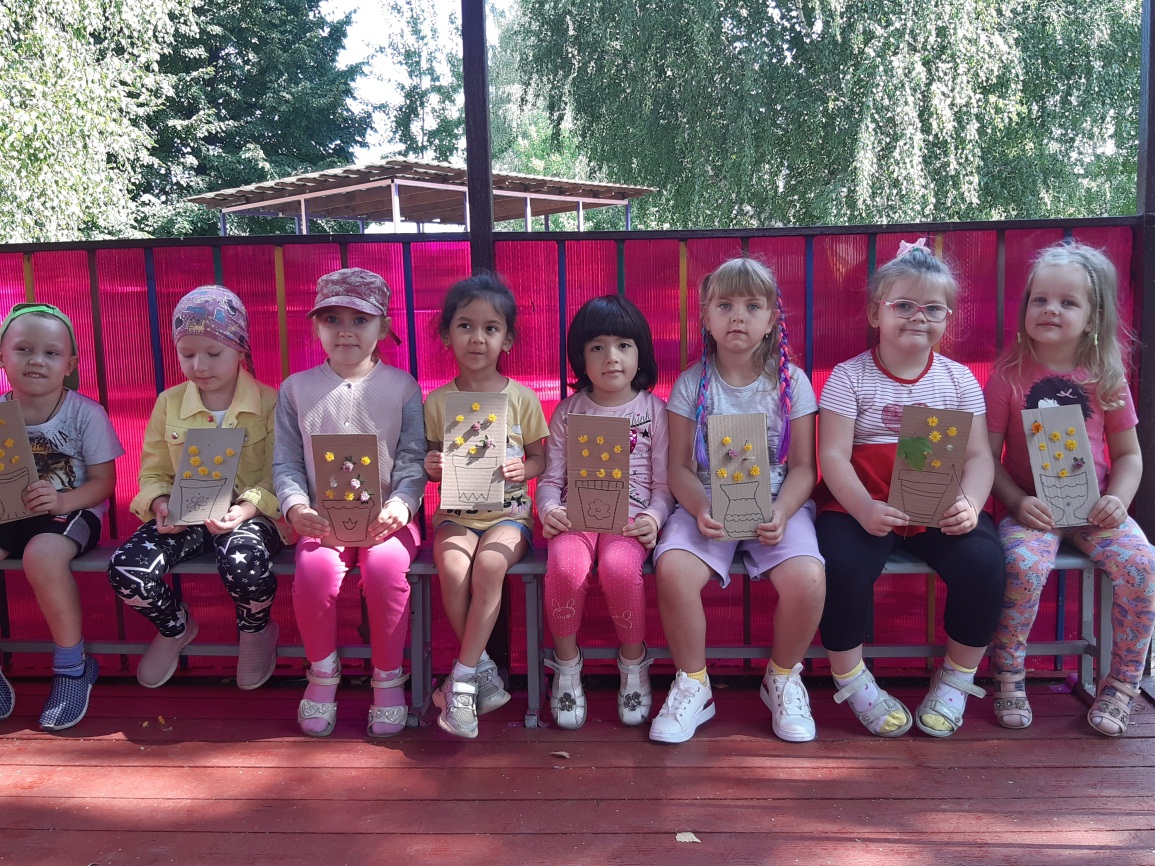 Праздников Цветов 
прошел на УРА!